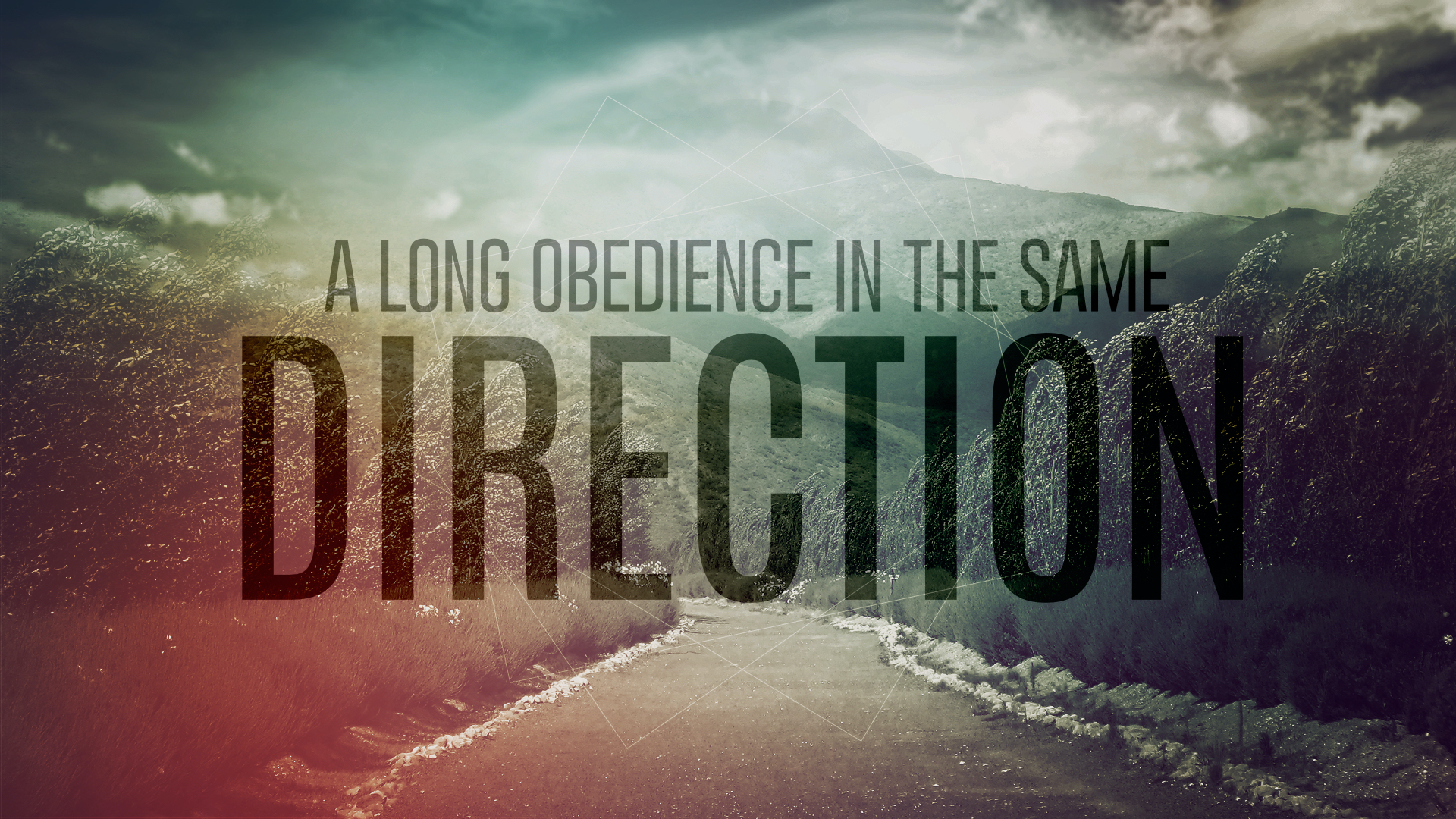 They’ve kicked me around ever since I was young”	—this is how Israel tells it—	“They’ve kicked me around ever since I was young,	but they never could keep me down.
- Psalm 129
Their plowmen plowed long furrows	up and down my back;	Then GOD ripped the harnesses	of the evil plowmen to shreds.”
- Psalm 129
Oh, let all those who hate Zion	grovel in humiliation;	Let them be like grass in shallow ground	that withers before the harvest,
- Psalm 129
Before the farmhands can gather it in,	the harvesters get in the crop,	Before the neighbors have a chance to call out,	“Congratulations on your wonderful crop!	We bless you in GOD’s name!”
- Psalm 129
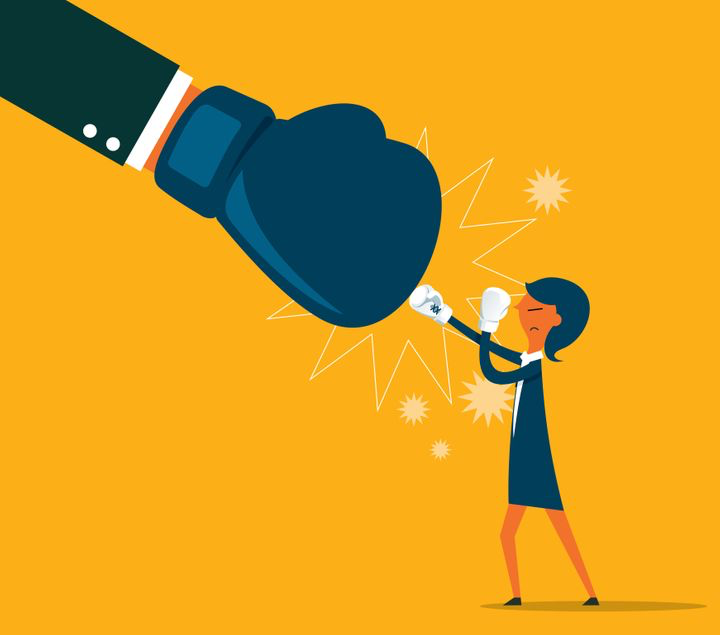 I. Tough Faith
Jesus in Isaiah 53:1-3, 10-11

Paul in 2 Corinthians 11:23-	29; 	Philippians 3:13-14
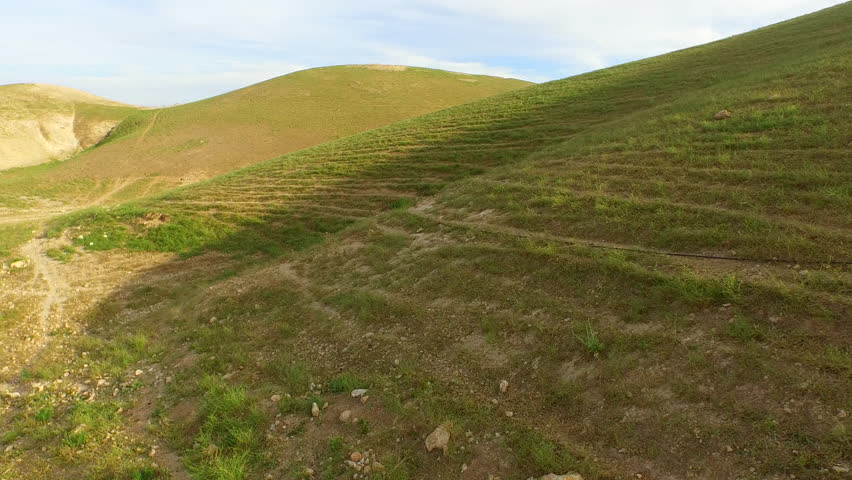 II. Cut Cords, Withered Grass
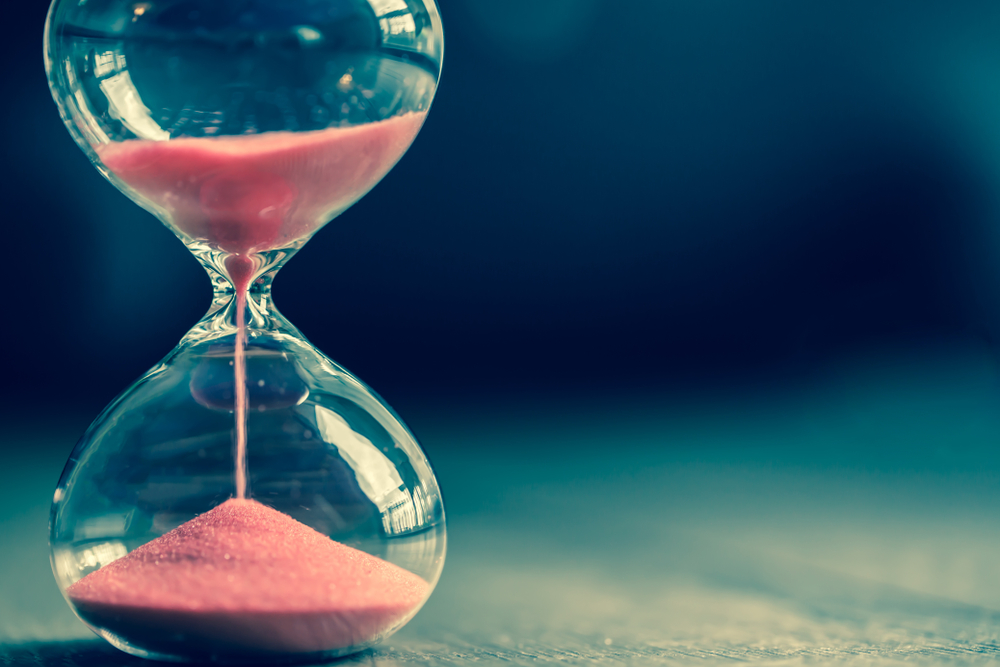 III. The Passion Of Patience
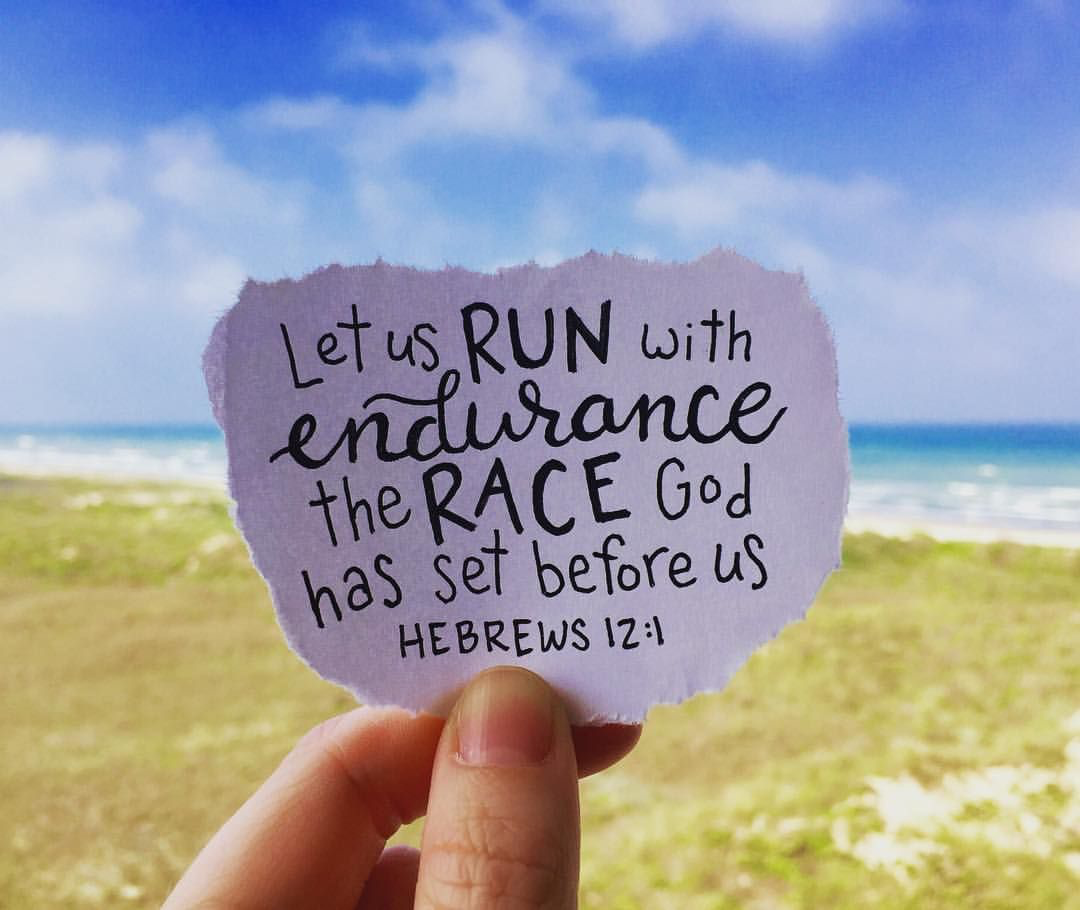 IV. God Sticks With Us